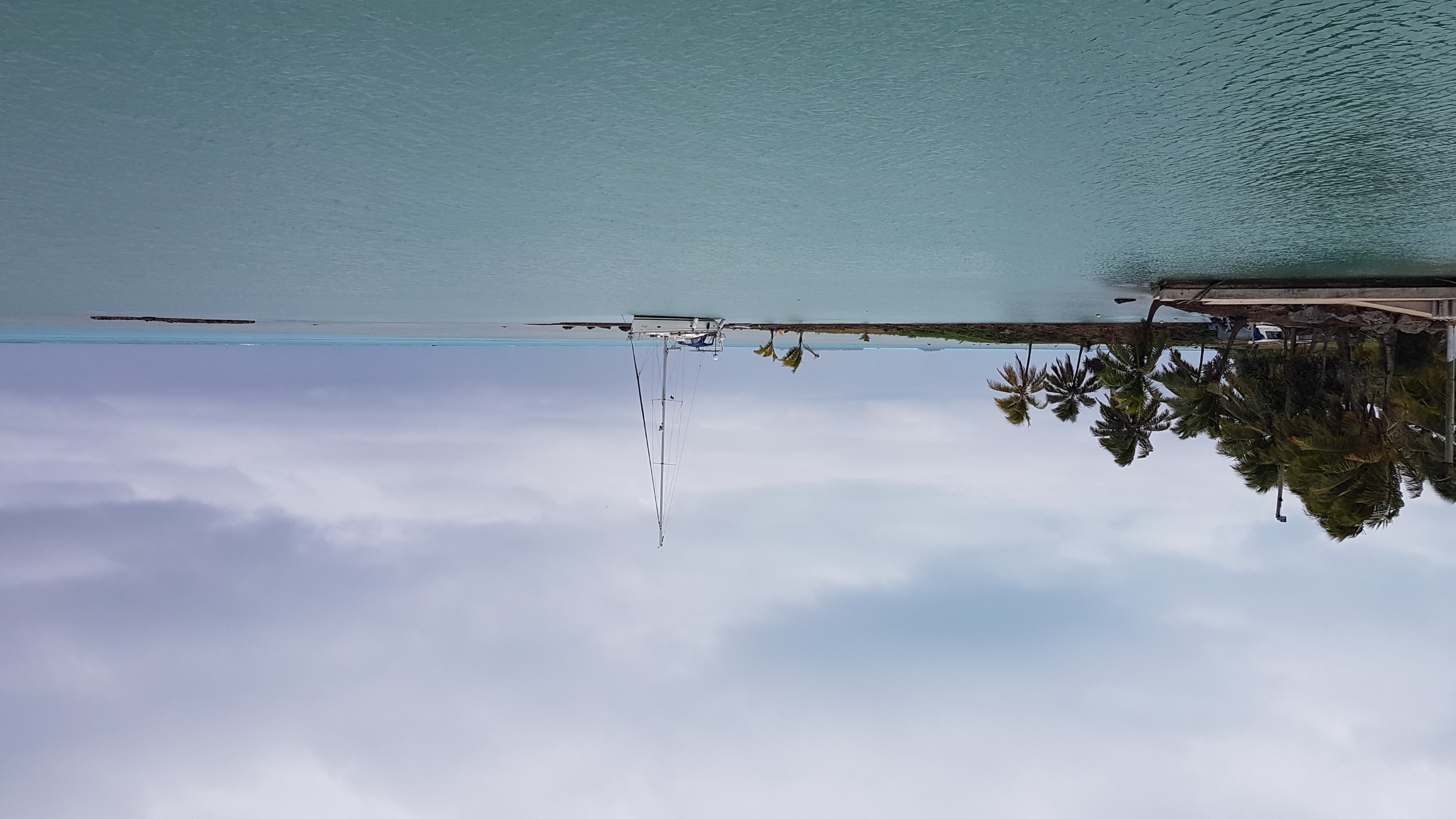 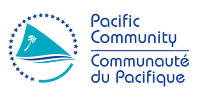 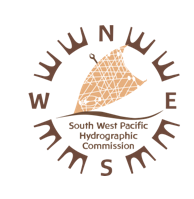 Geoscience, Energy and Maritime Division (GEM)


Data Discovery

Salesh Kumar, Hydrographic Surveyor
saleshk@spc.int
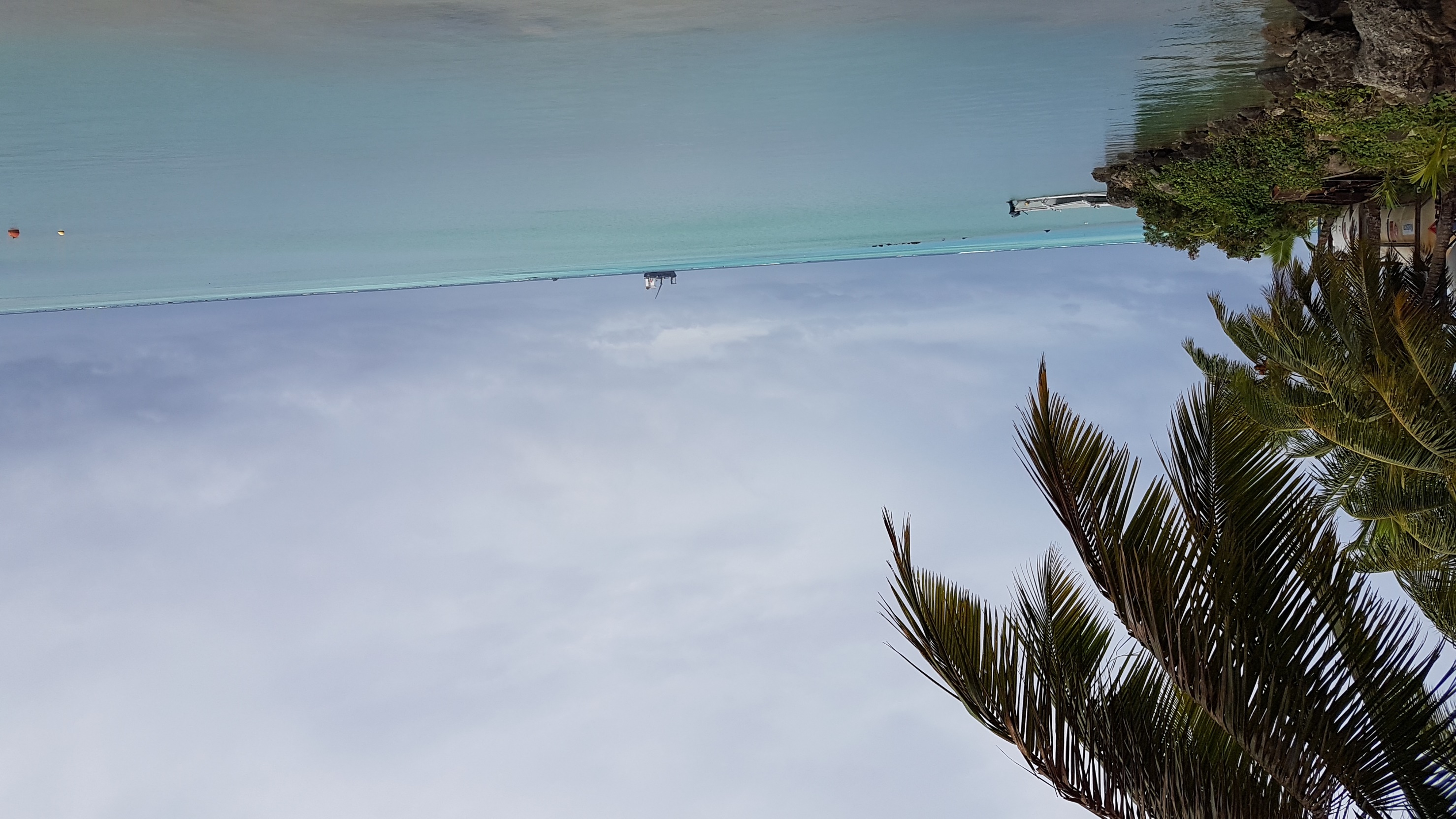 Outline
PRNI project
PRNI data portal
Outcomes
PRNI (Pacific Regional Navigation Initiative)
Funded by New Zealand Ministry of Foreign Affairs and Trade (MFAT)
 3 year project , 2015  - 2018
Focused on:
Navigation related aspects of maritime safety, in particular to support Pacific Island countries fulfil obligations relating to hydrography and nautical charting under UN safety of Life at Sea (SOLAS) convention
3 targeted countries (Tuvalu, Kiribati and Vanuatu)
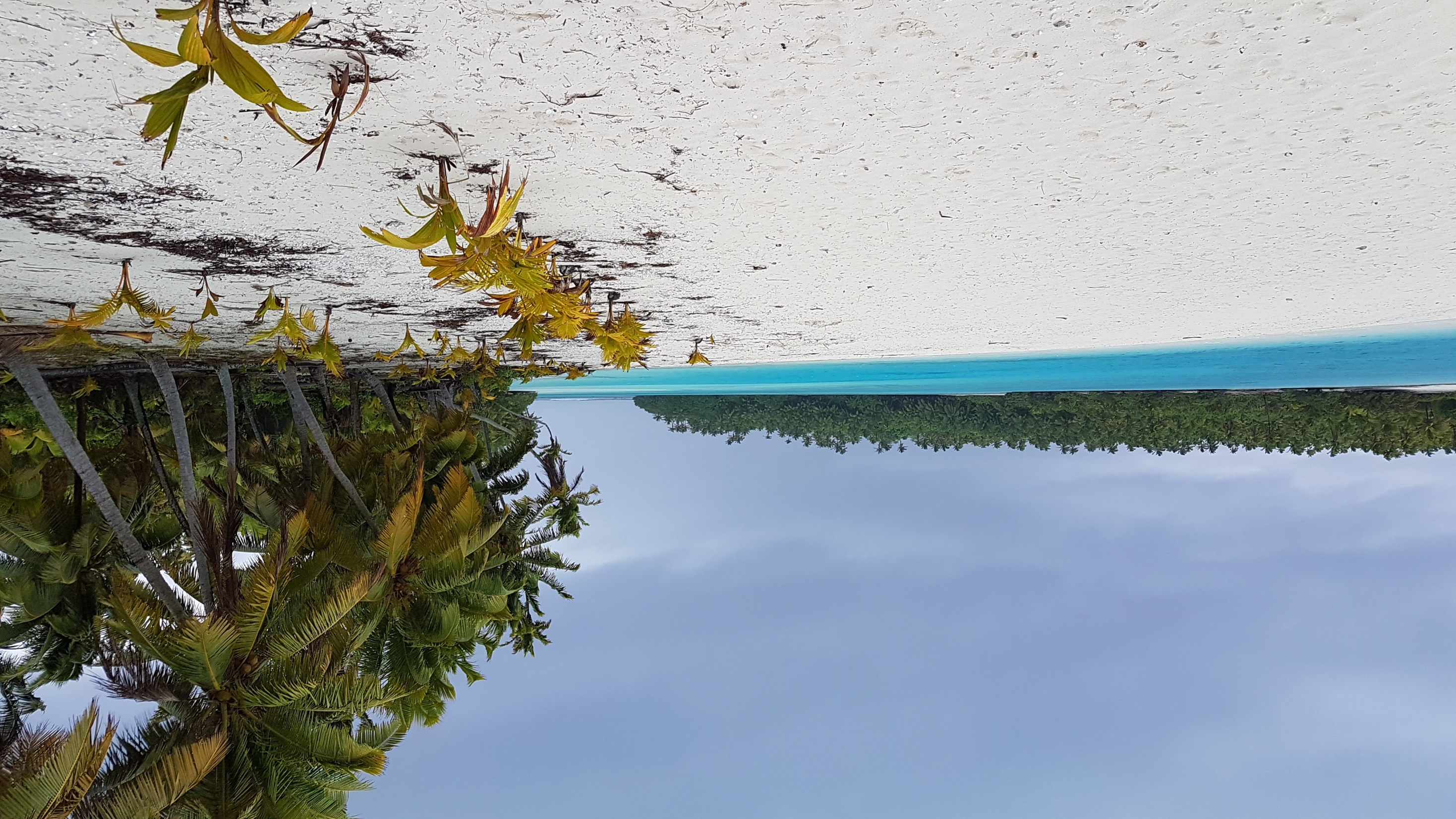 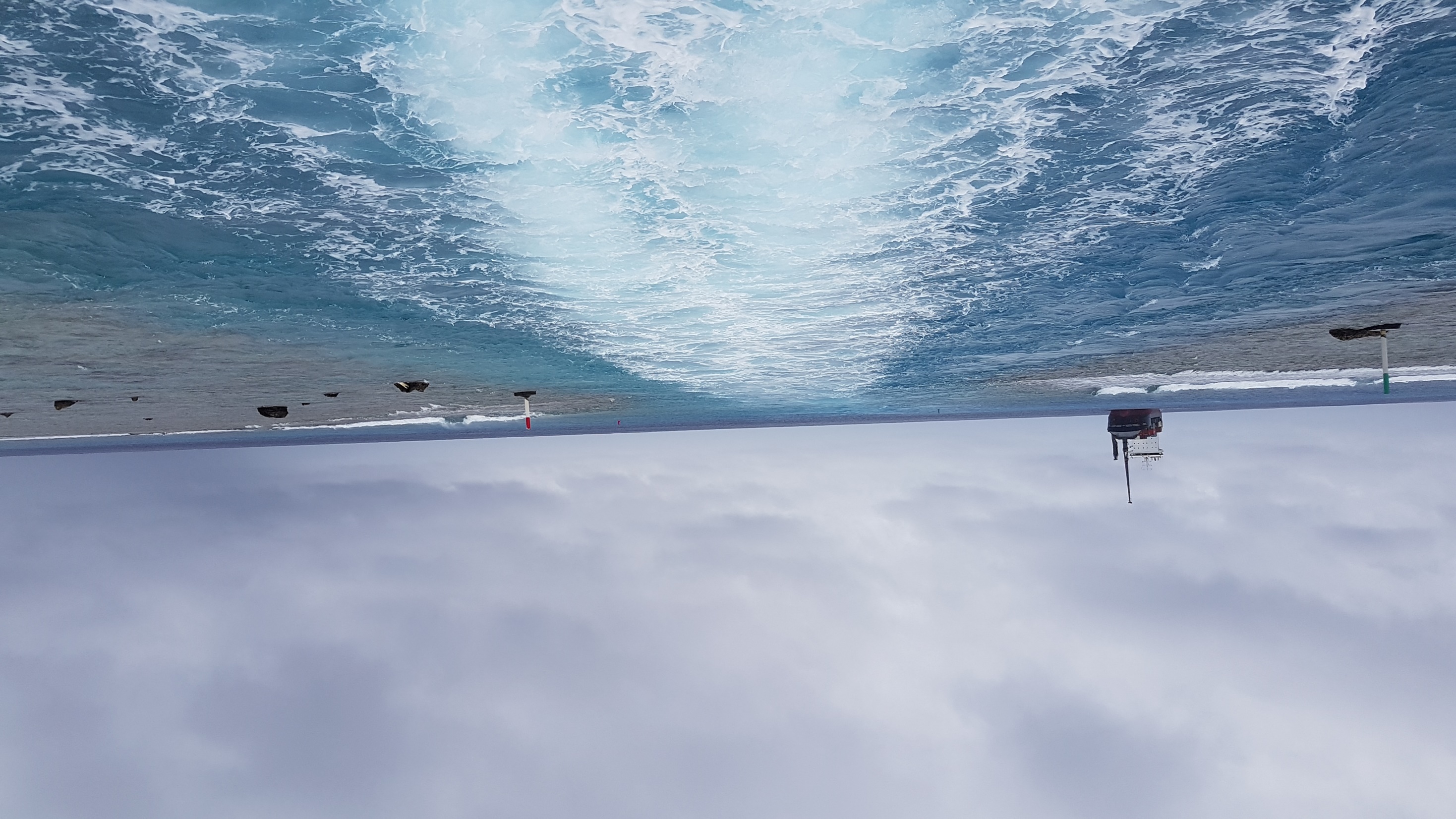 Staff involved in Data Discovery Output
Senior Hydrographic surveyor- David Mundy
Hydrographic surveyor – Salesh Kumar
Senior Geospatial Systems Architect – Sachindra Singh
Geospatial administrator – Keleni Rasiqa
Output 1 – Data Discovery 
Examination of SPC data holdings and subsequent analysis for suitability for charting
Provision of means of regular promulgation of updated list and associated access to PCA’s
Obtaining release agreements with PICTs for release of data held by SPC to PCA’s
Activities completed include:
Review of all SPC data holdings
Secured 8 out of 17 PIC’s data release agreement
PRNI data portal complete
Data release matrix (excel spreadsheet MEDIN Format) complete
Data for 4 countries released to PCA (LINZ)
Username and password provided for PCA (UKHO and LINZ) and PCA’s
[Speaker Notes: Data stored on CD, paper, servers,]
[Speaker Notes: Marine Environmental Data Information Network  MEDIN Website: www.oceannet.org . Introduction to British Oceanographic Data Centre - The UK National Oceanographic Data Centre, CME programme]
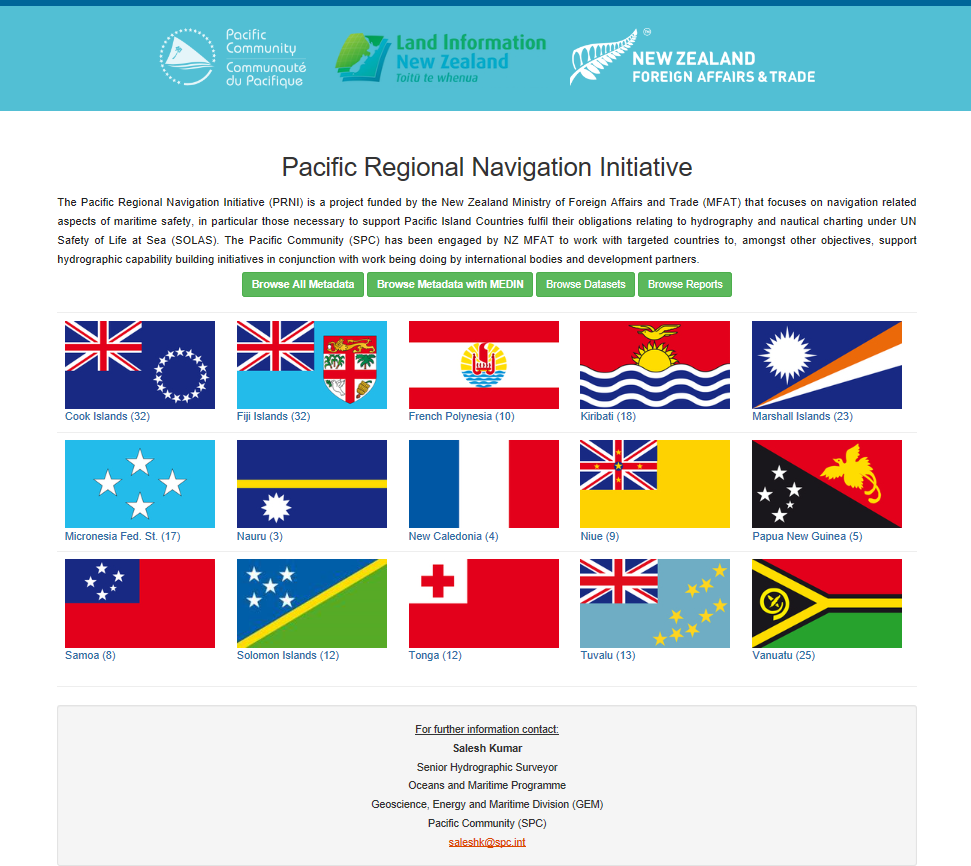 http://www.pacgeo.org/prni/
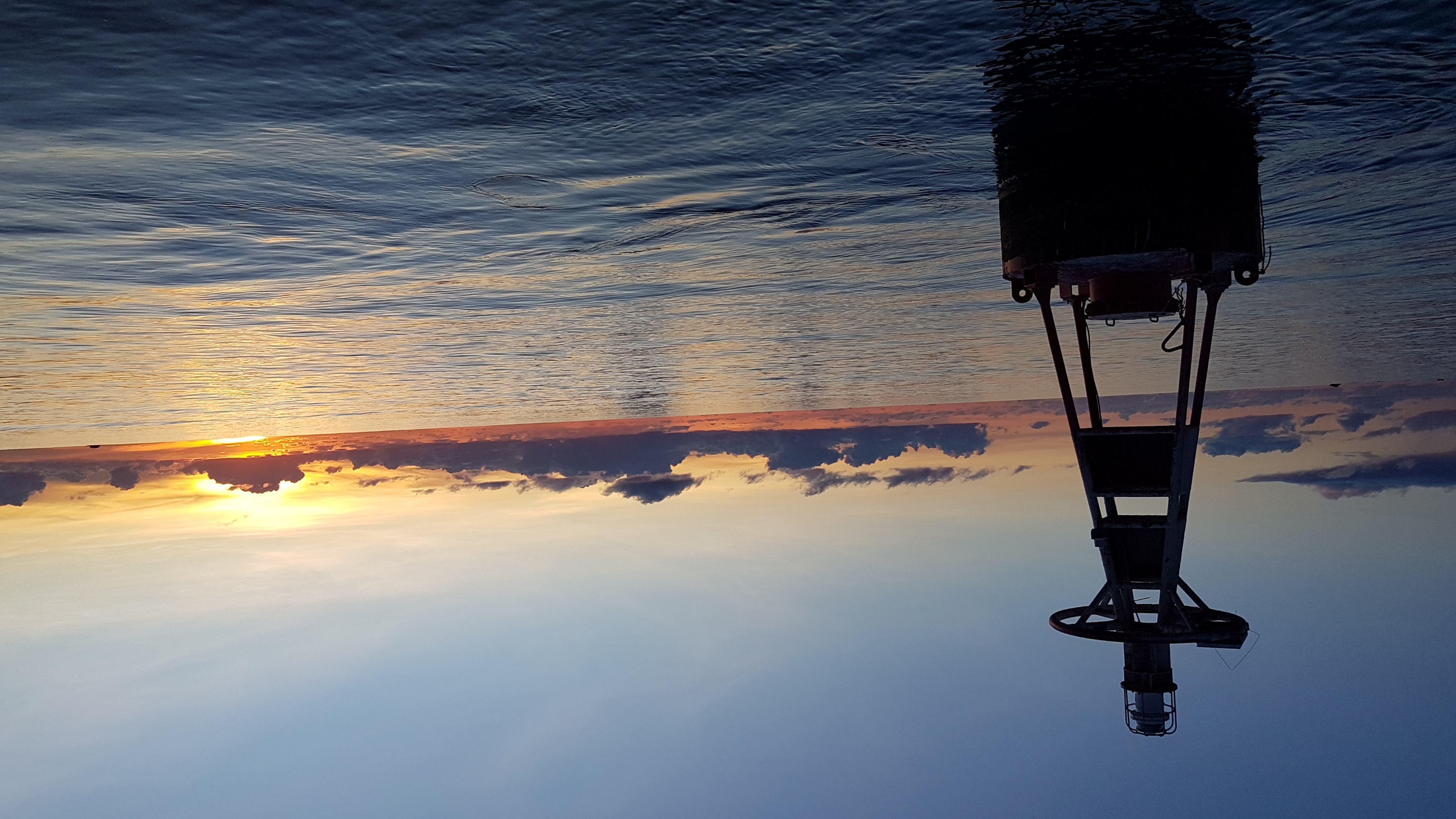 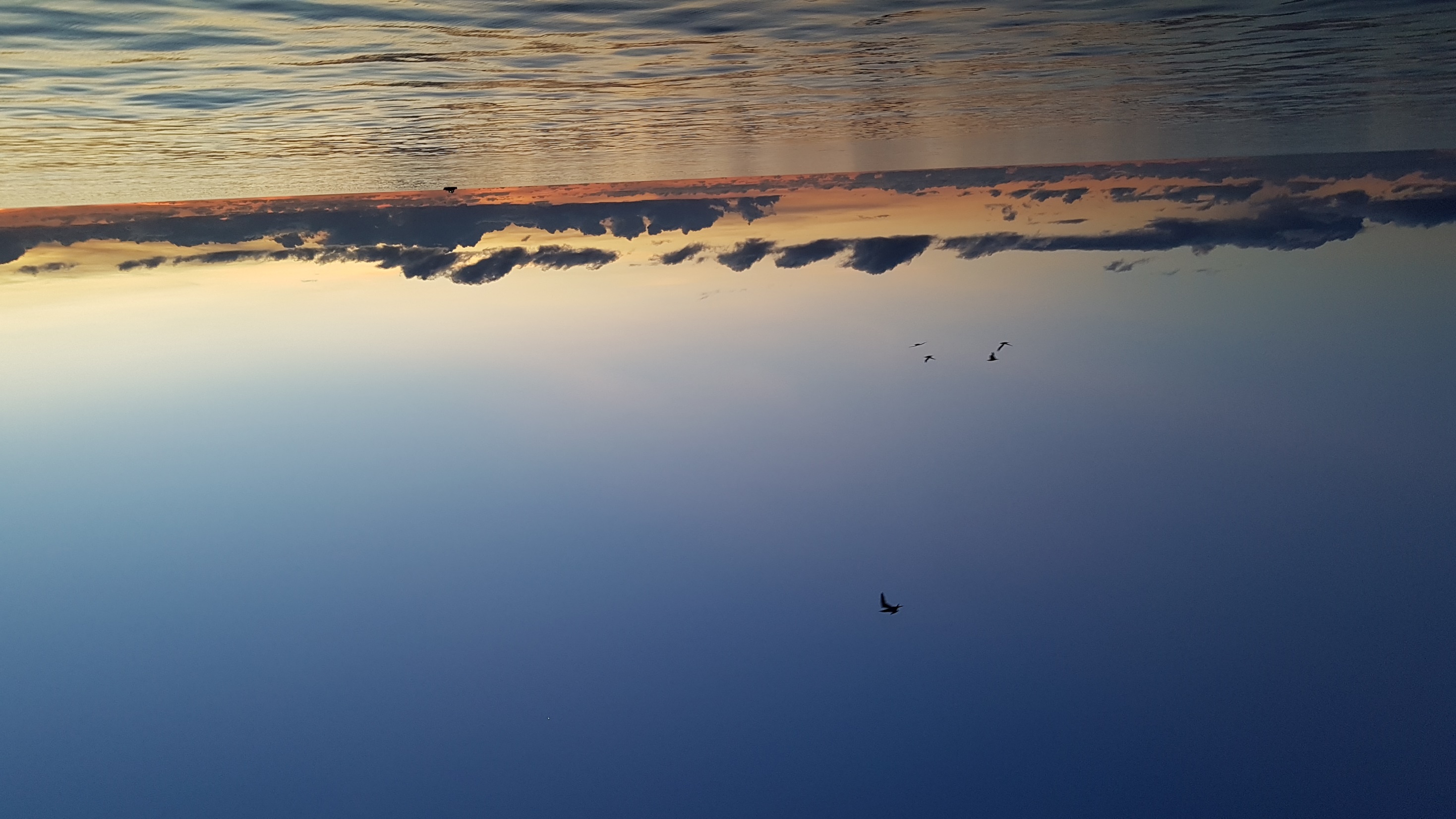 Thank you